Циклы
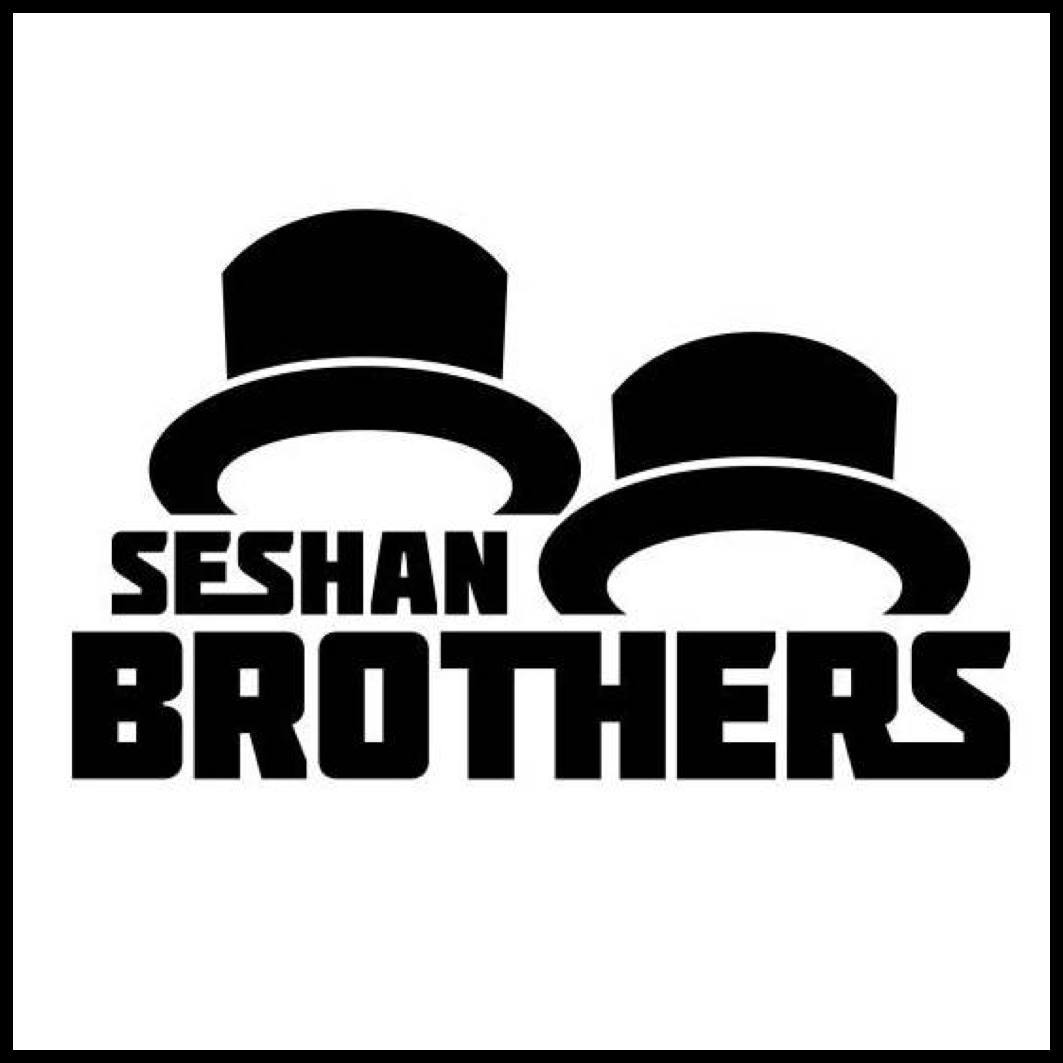 Уроки программирования для новичков
На этом занятии
Научимся повторять действия
Научимся пользоваться блоком цикла
2
© EV3Lessons.com, 2016, (Last edit: 7/26/2016)
Повторяем действия
Допустим мы хотим, чтобы робот повторял действия снова и снова.
Вы просто скопируете блоки нужное кол-во раз?
	Конечно, это сработает!
Что если я хочу повторять эти блоки бесконечно? 
	Что тогда?
3
© EV3Lessons.com, 2016, (Last edit: 7/26/2016)
Циклы
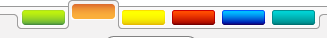 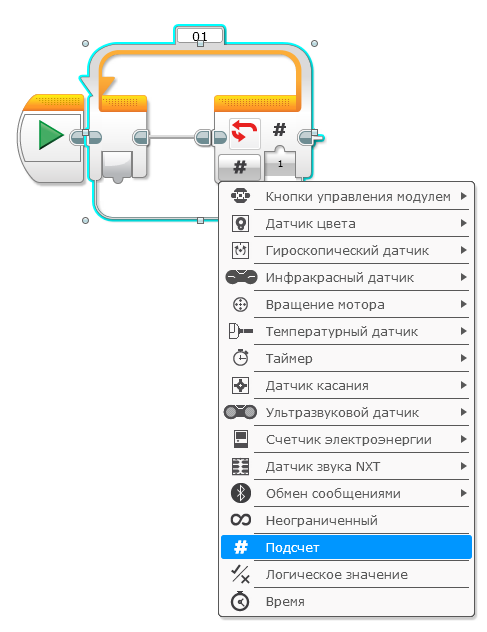 Циклы позволяют повторять действия просто
Дополнительный плюс – цикл можно оборвать, когда вы этого захотите (подсчет, бесконечно, специальное условие и т.д.)
4
© EV3Lessons.com, 2016, (Last edit: 7/26/2016)
Испытание цилкы
Испытание: Робот должен объехать квадрат один раз.




Простой код выглядит примерно так:




Используйте цикл для улучшения кода
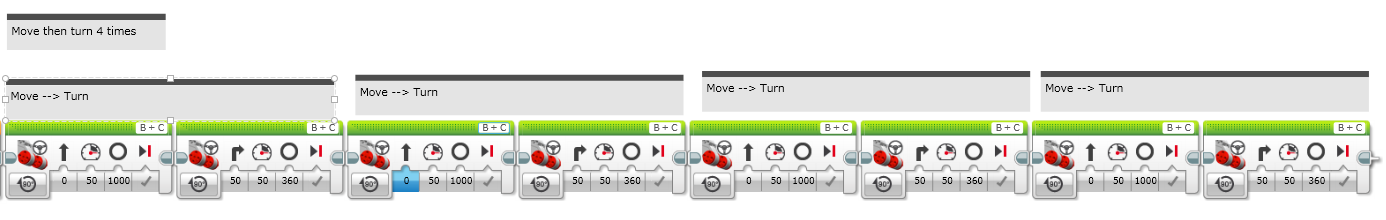 5
© EV3Lessons.com, 2016, (Last edit: 7/26/2016)
Испытание циклы решение
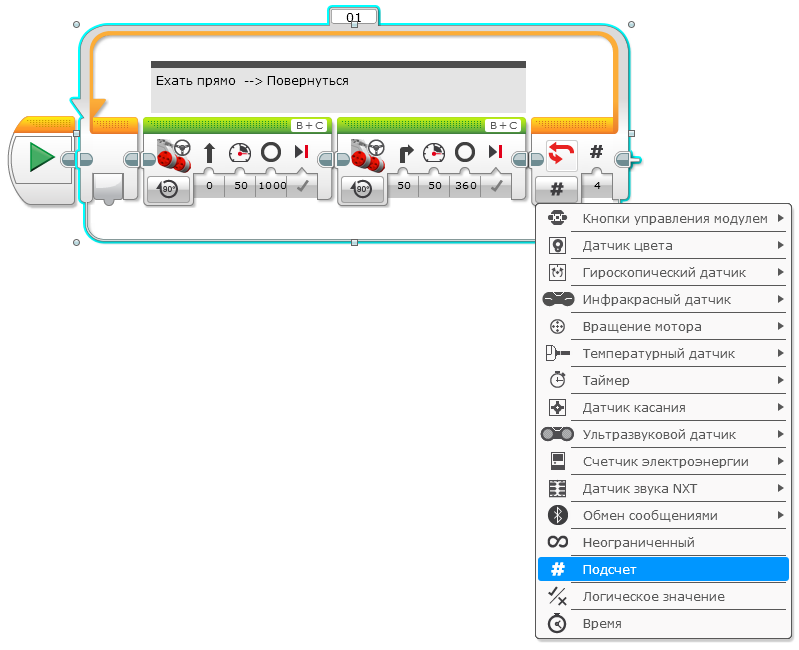 Работать 4 раза
6
© EV3Lessons.com, 2016, (Last edit: 7/26/2016)
Благодарность
Авторы: Sanjay and Arvind Seshan
Больше уроков на сайте: www.ev3lessons.com
Перевод осуществил: Абай Владимир, abayvladimir@hotmail.com
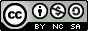 This work is licensed under a Creative Commons Attribution-NonCommercial-ShareAlike 4.0 International License.
© EV3Lessons.com, 2016, (Last edit: 7/26/2016)